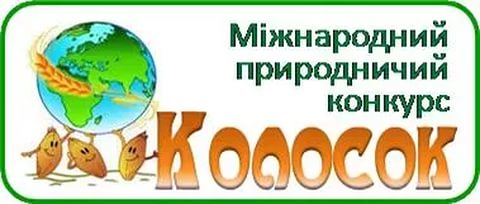 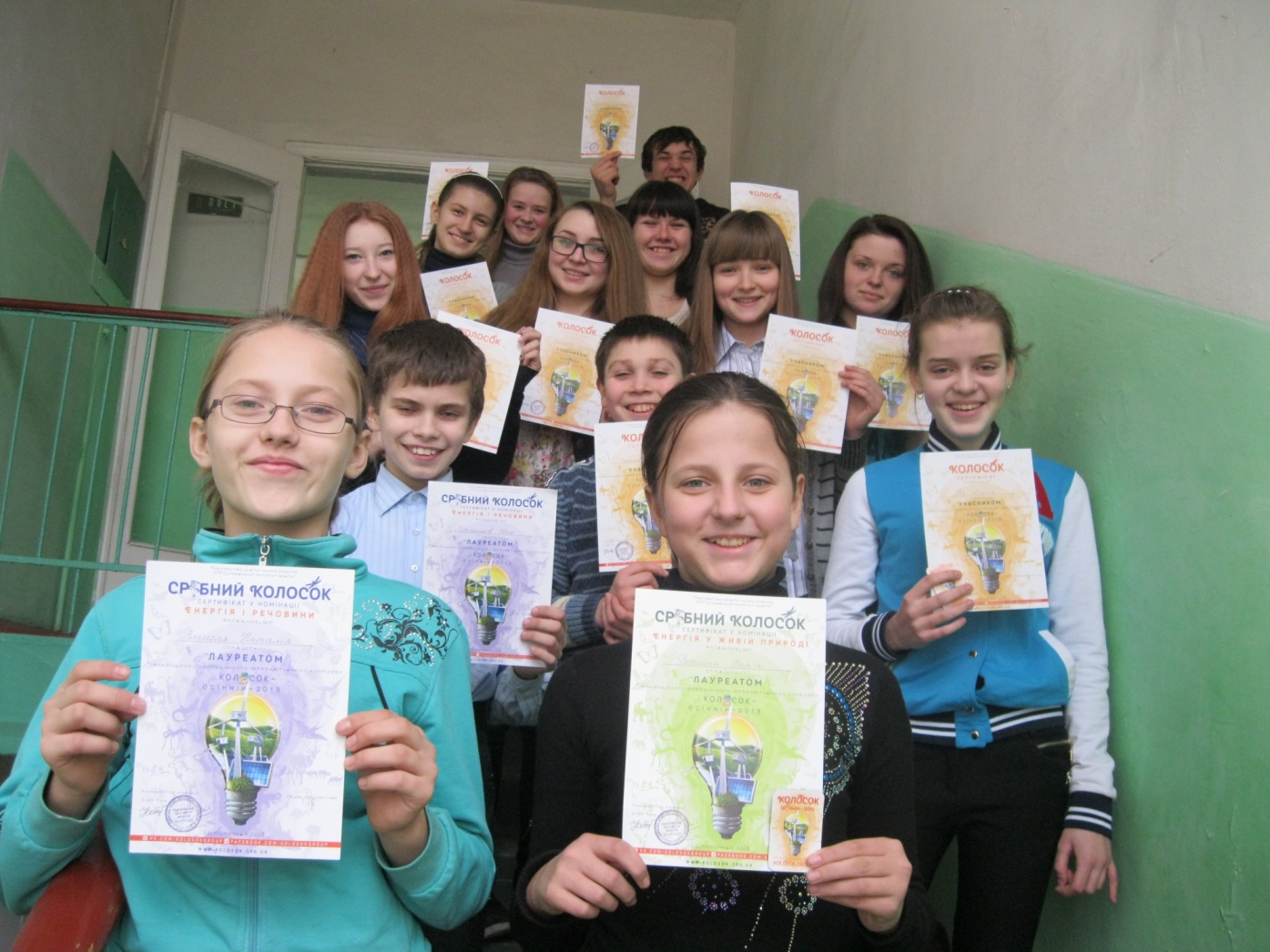 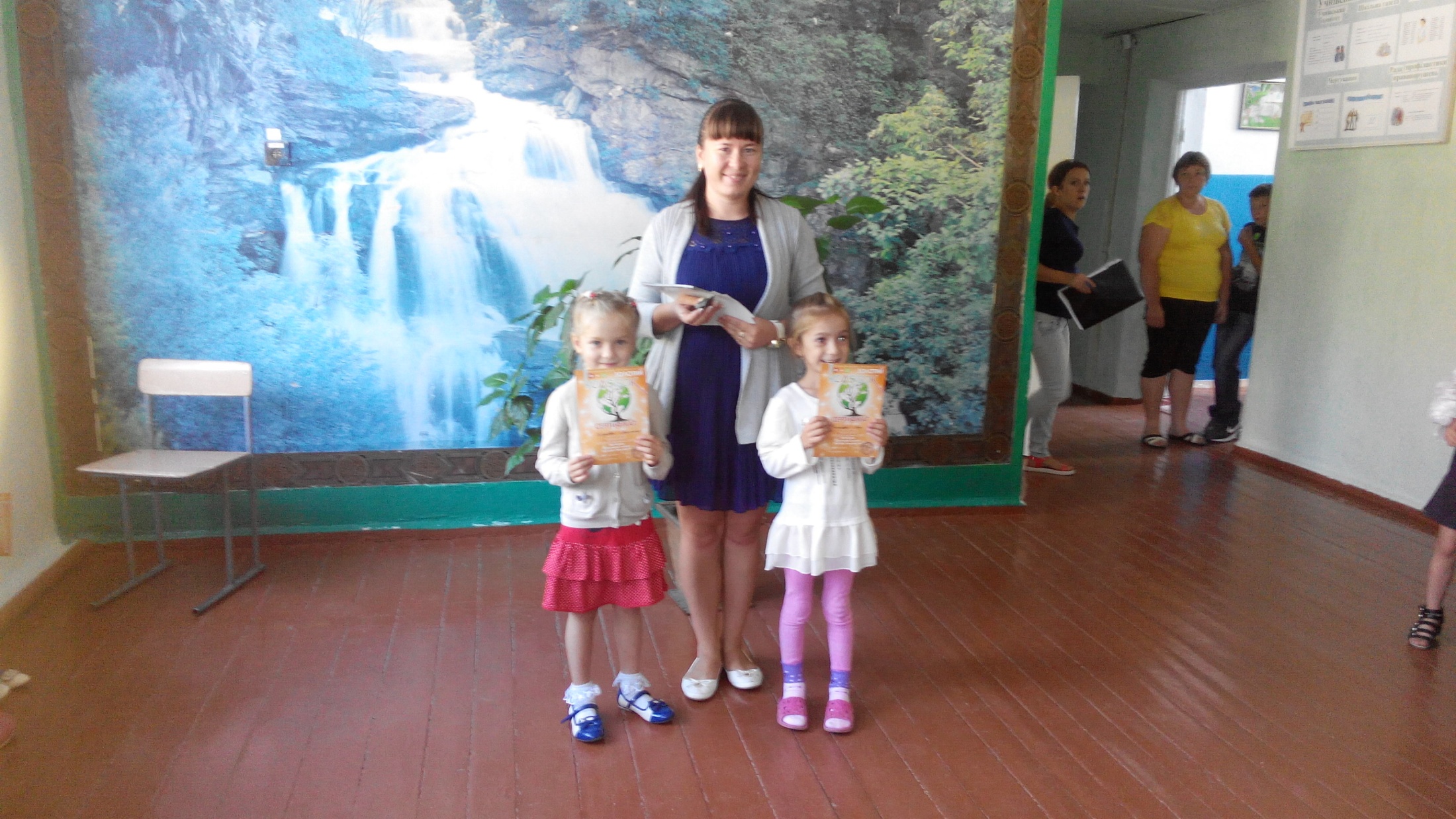 Вас вітають учасники конкурсу «Колосок»Краснопільського району та районний координатор – Мостова Аліна Юріївна
Краснопільський район – маленький, затишний сільськогосподарський край. Мережа заладів освіти представлена: 
 Краснопільською гімназією
 24 ЗНЗ та НВК
 12 ДНЗ


До участі в конкурсі “Колосок” залучено:
Краснопільську гімназію
 23 ЗНЗ та НВК
2 ДНЗ.

Що становить 96% від загальної кількості навчальних закладів району.
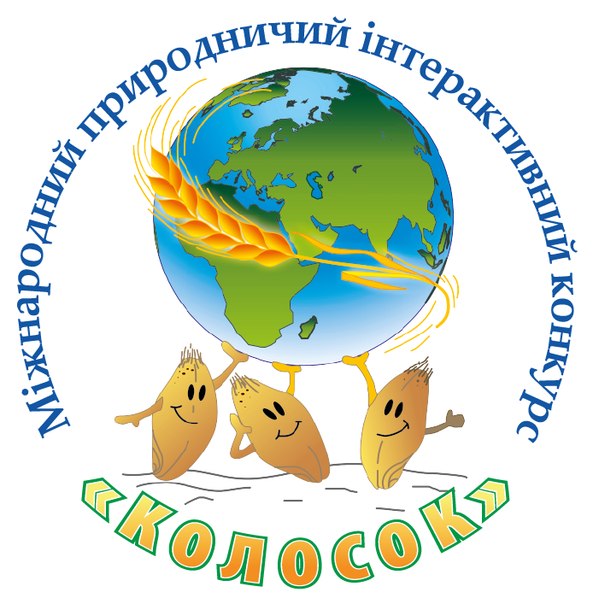 Школи для яких “Колосок” став святом, де чекають осінніх та весняних етапів з радістю та нетерпінням:
Чернеччинський НВК;
Ряснянський НВК;
Бранцівський НВК;
Сіннівський НВК;
Грабовський НВК;
Славгородчька ЗОШ;
Угроїдська ЗОШ;
Запсільський НВК;
Великорибицький НВК;
Краснопільська гімназія;
Малорибицький НВК;
Осоївський НВК;
Миропільський НВК.
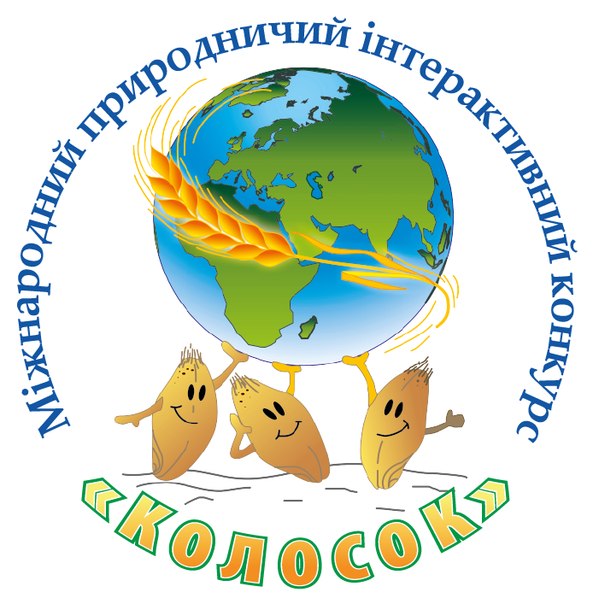 Бранцівський НВК
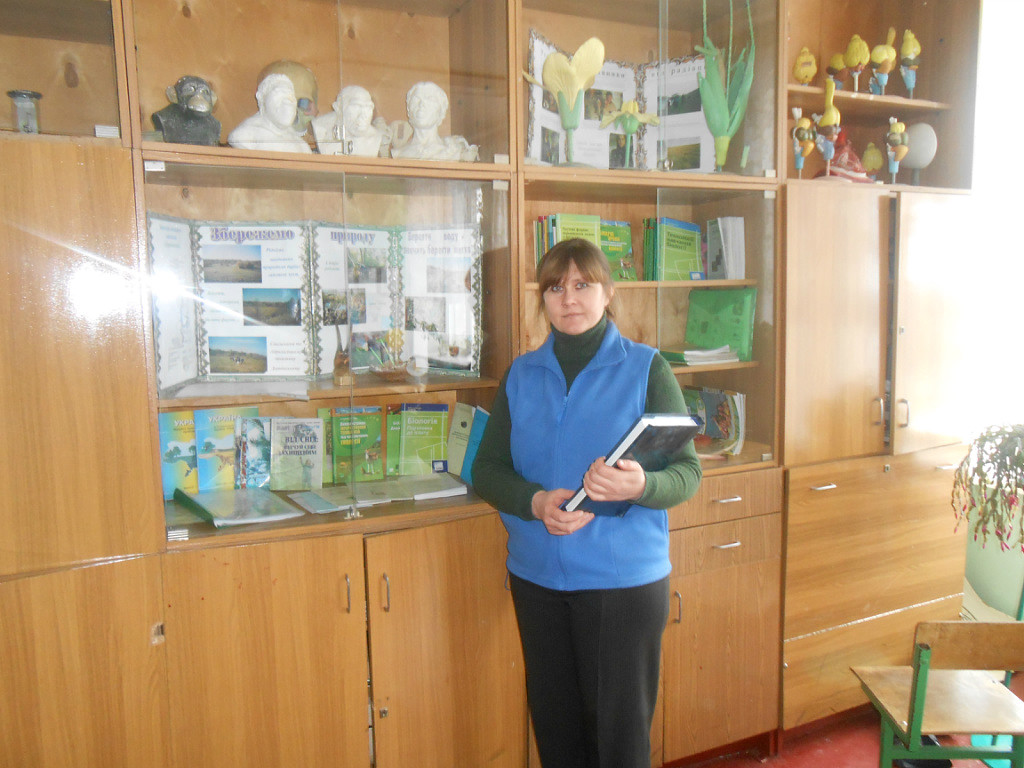 Шк. Координатор – директор закладу
 Копилова Неля Анатоліївна
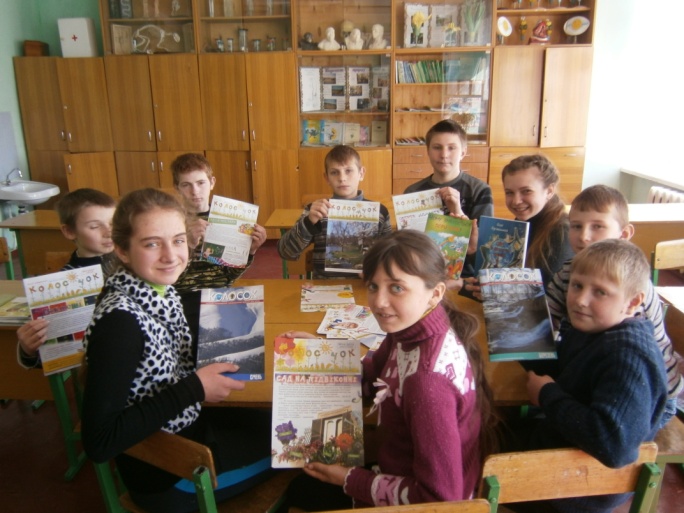 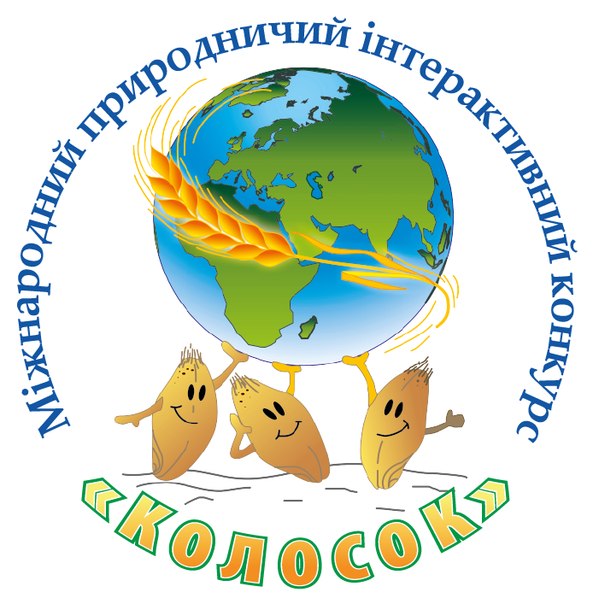 Сіннівський  НВК
Шк. Координатор – 
Єщенко Юлія Олександрівна
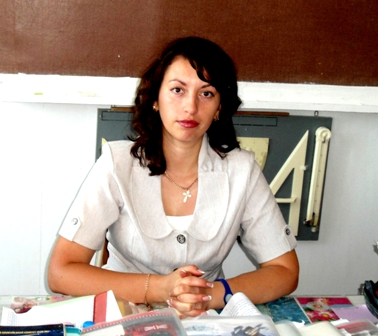 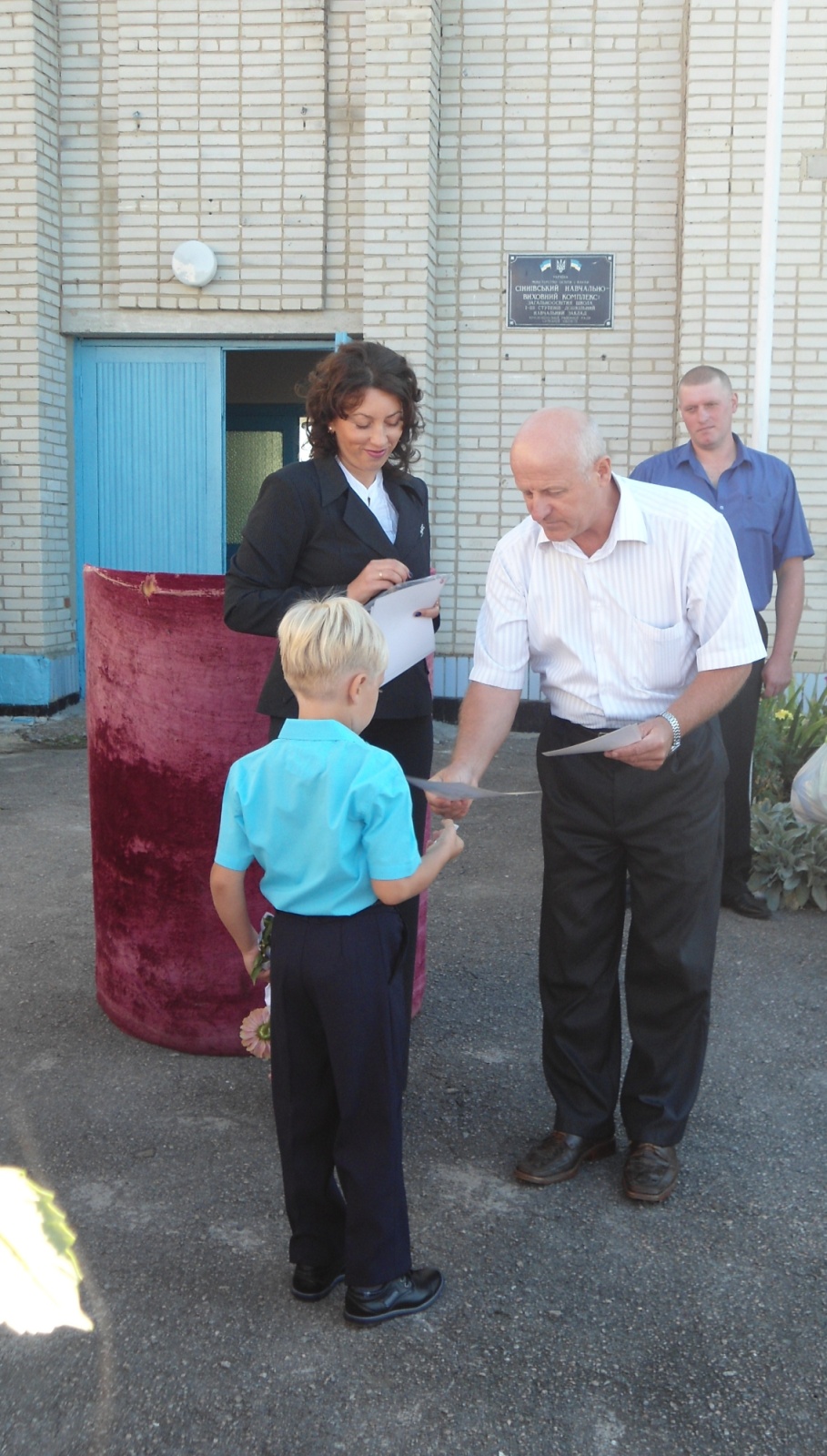 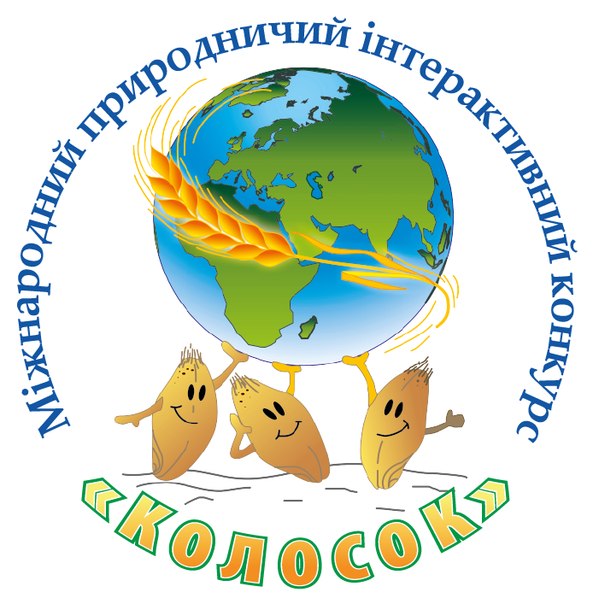 Грабовський НВК
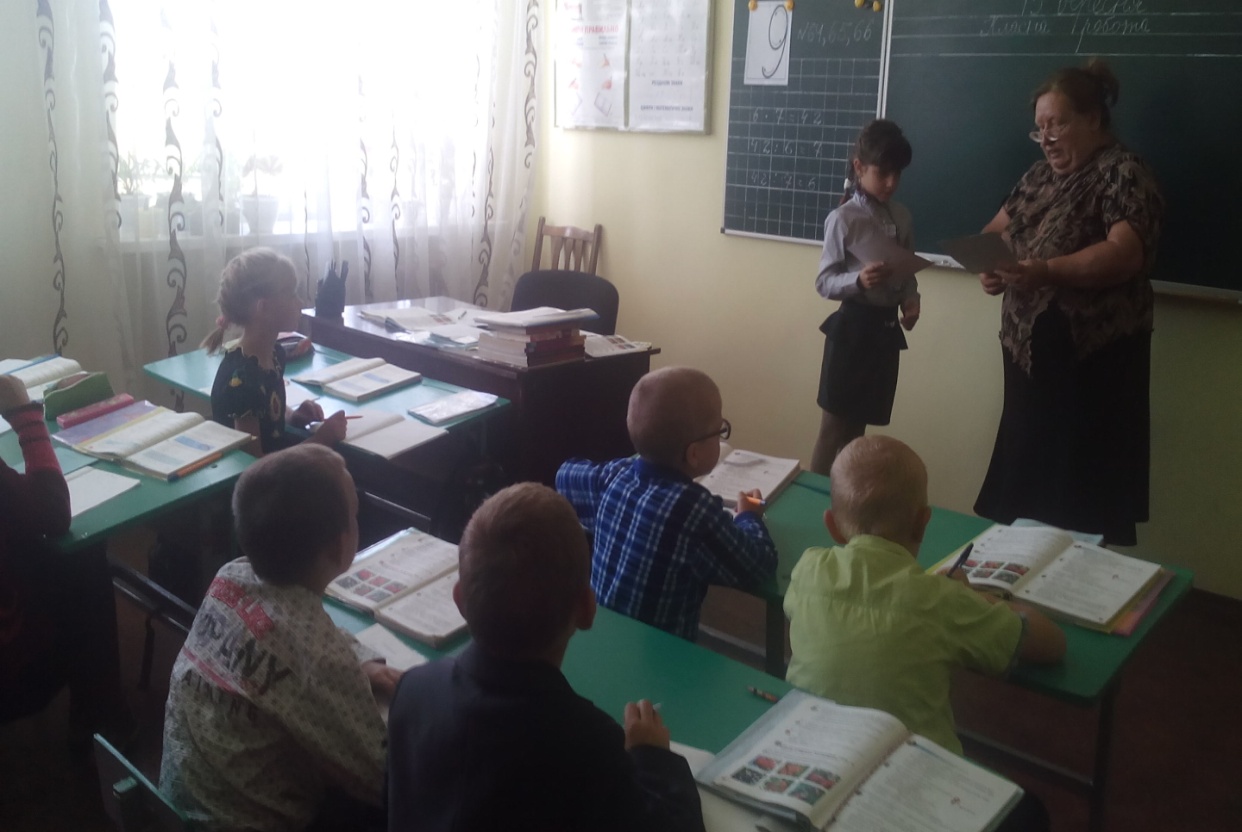 Шк. Координатор – 
Котенко Любов Василівна
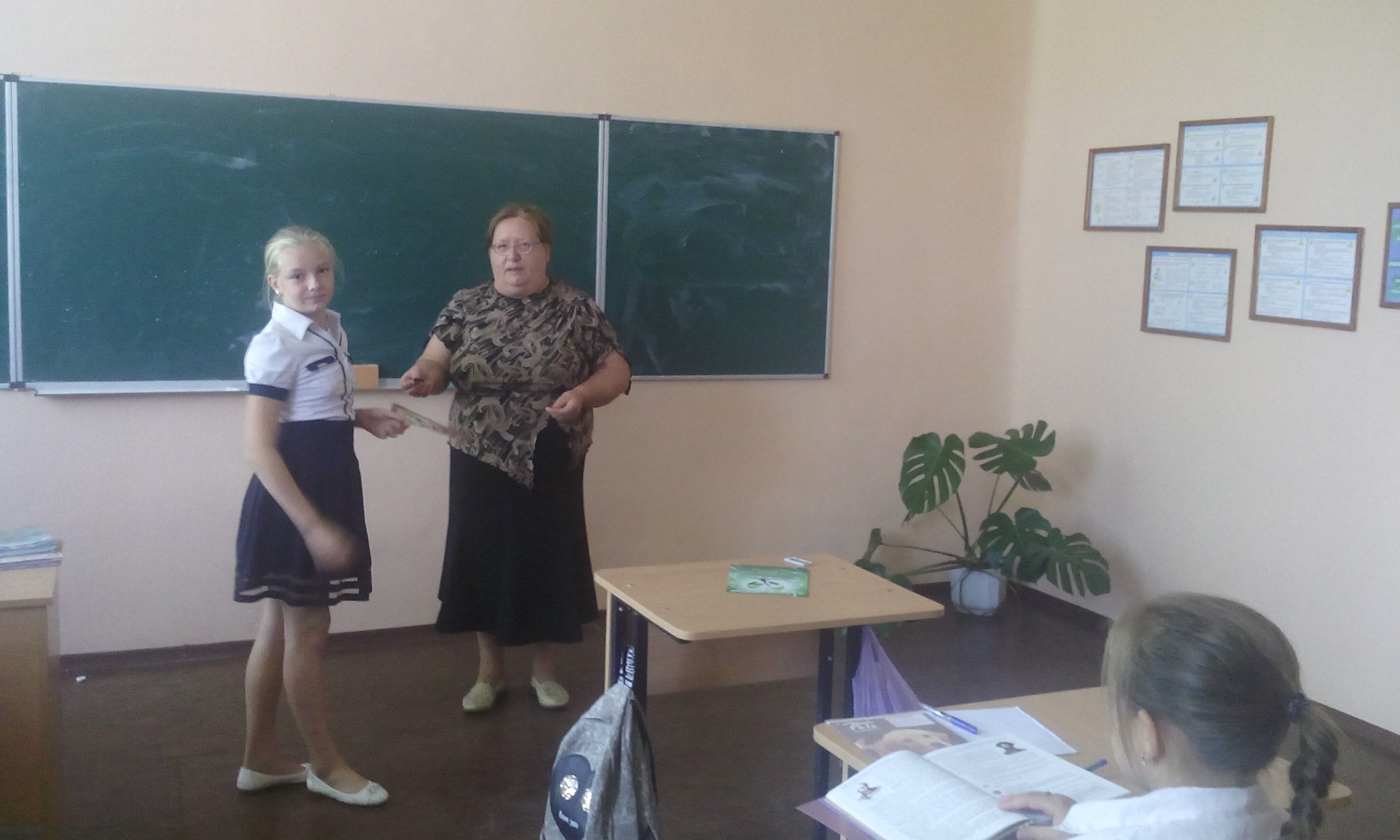 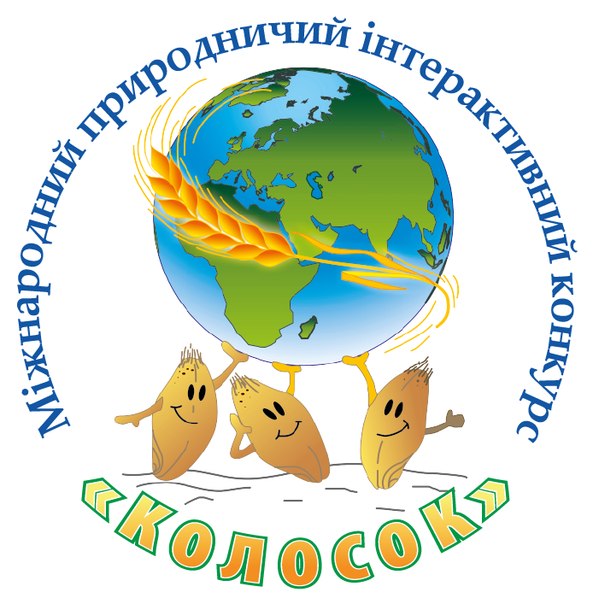 Славгородська ЗОШ
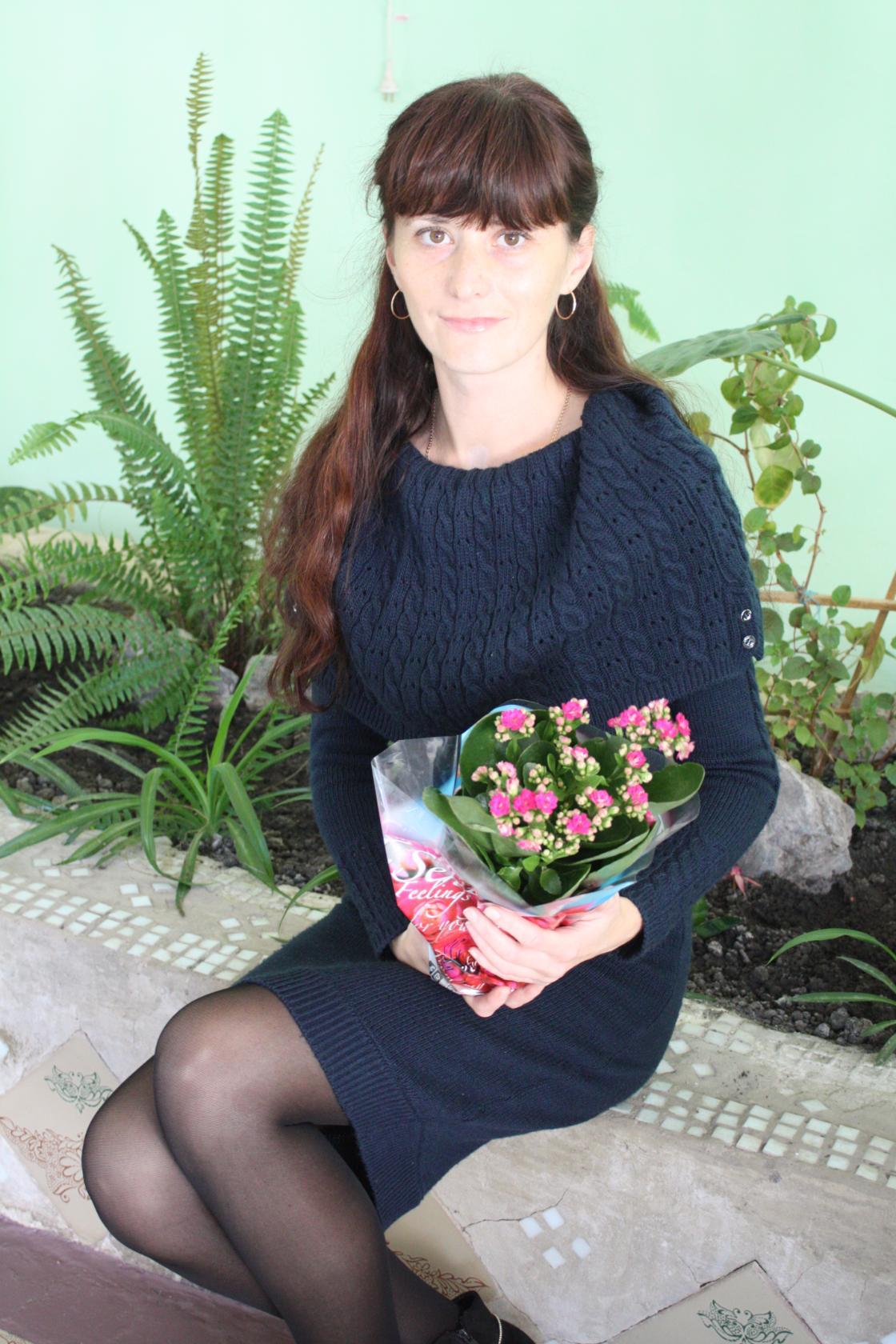 Шк. Координатор – 
Ідьченко-Наумова Світлана Миколаївна
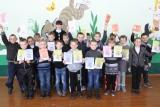 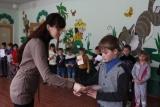 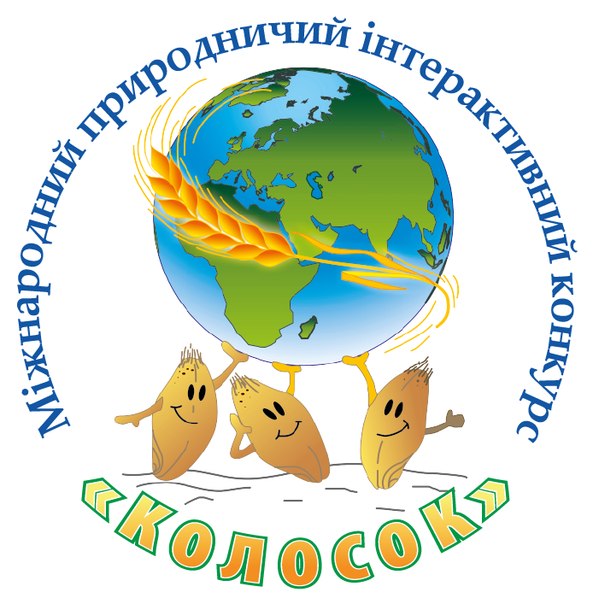 Угроїдська ЗОШ
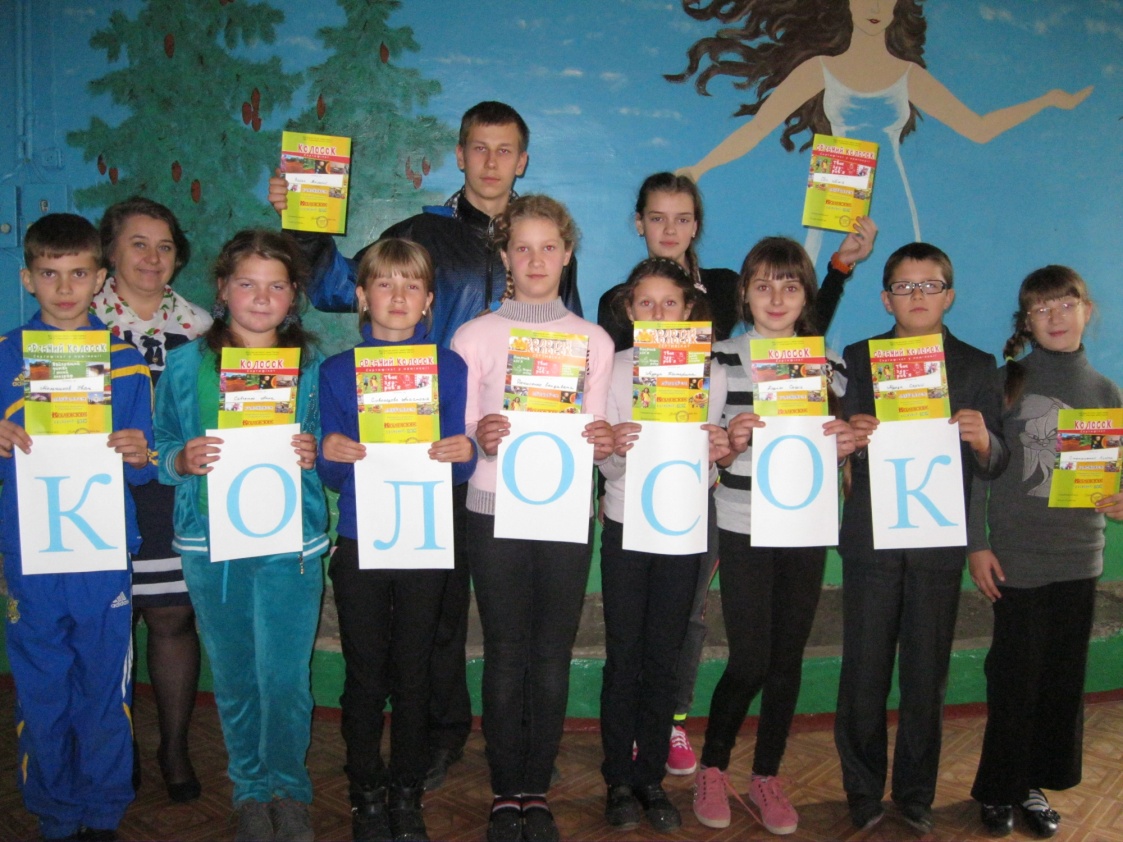 Шк. Координатор – 
Вакуленко Тетяна Миколаївна
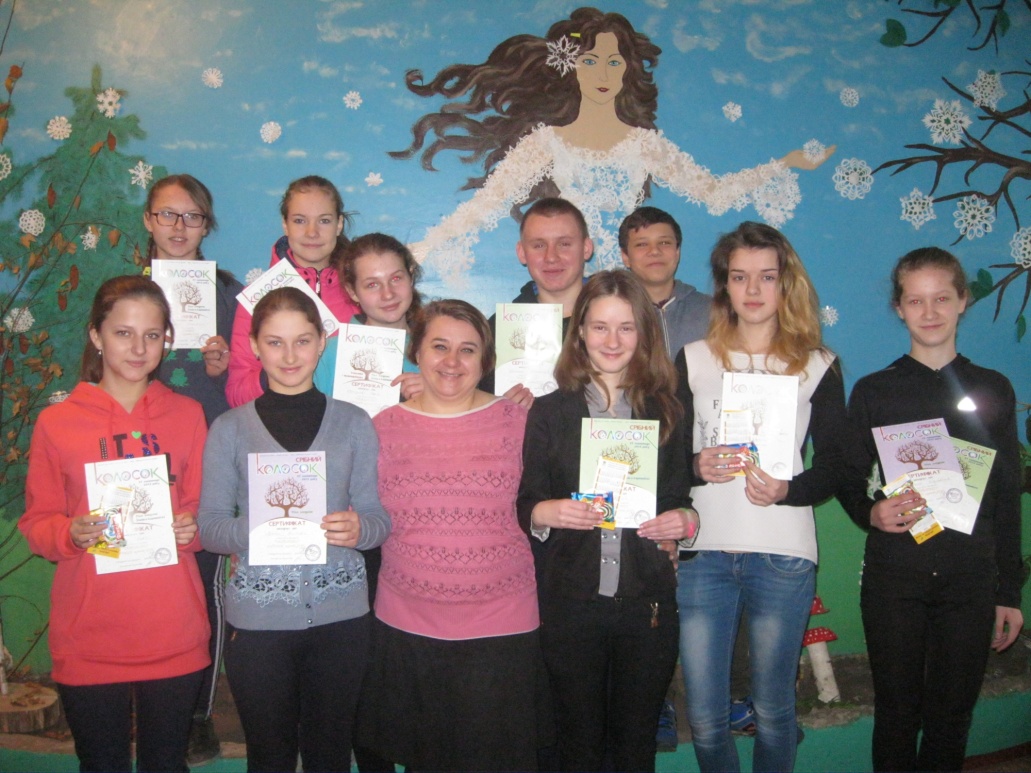 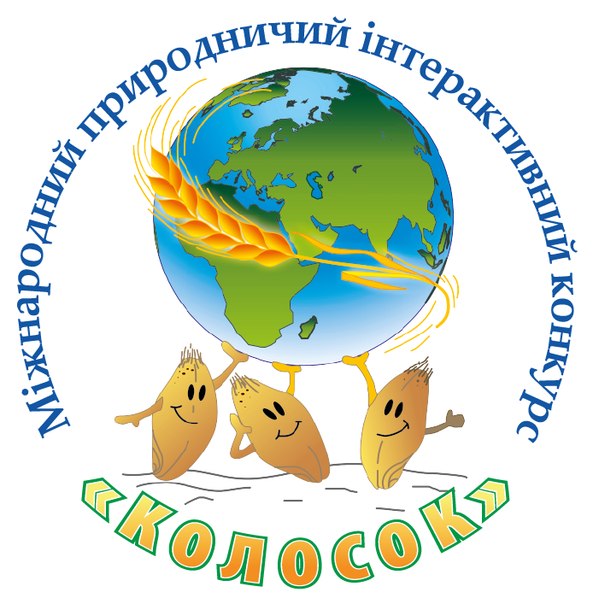 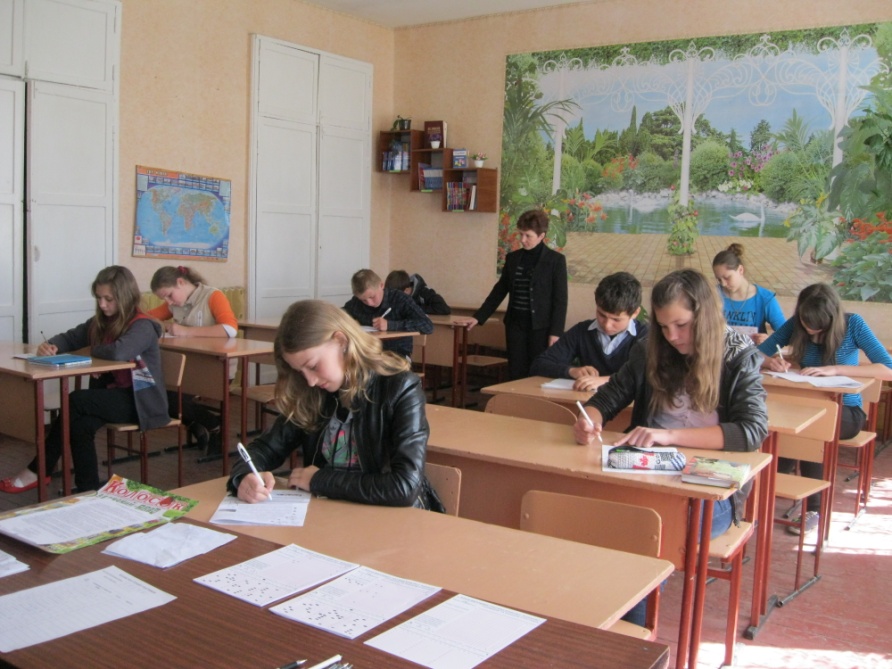 Великорибицький НВК
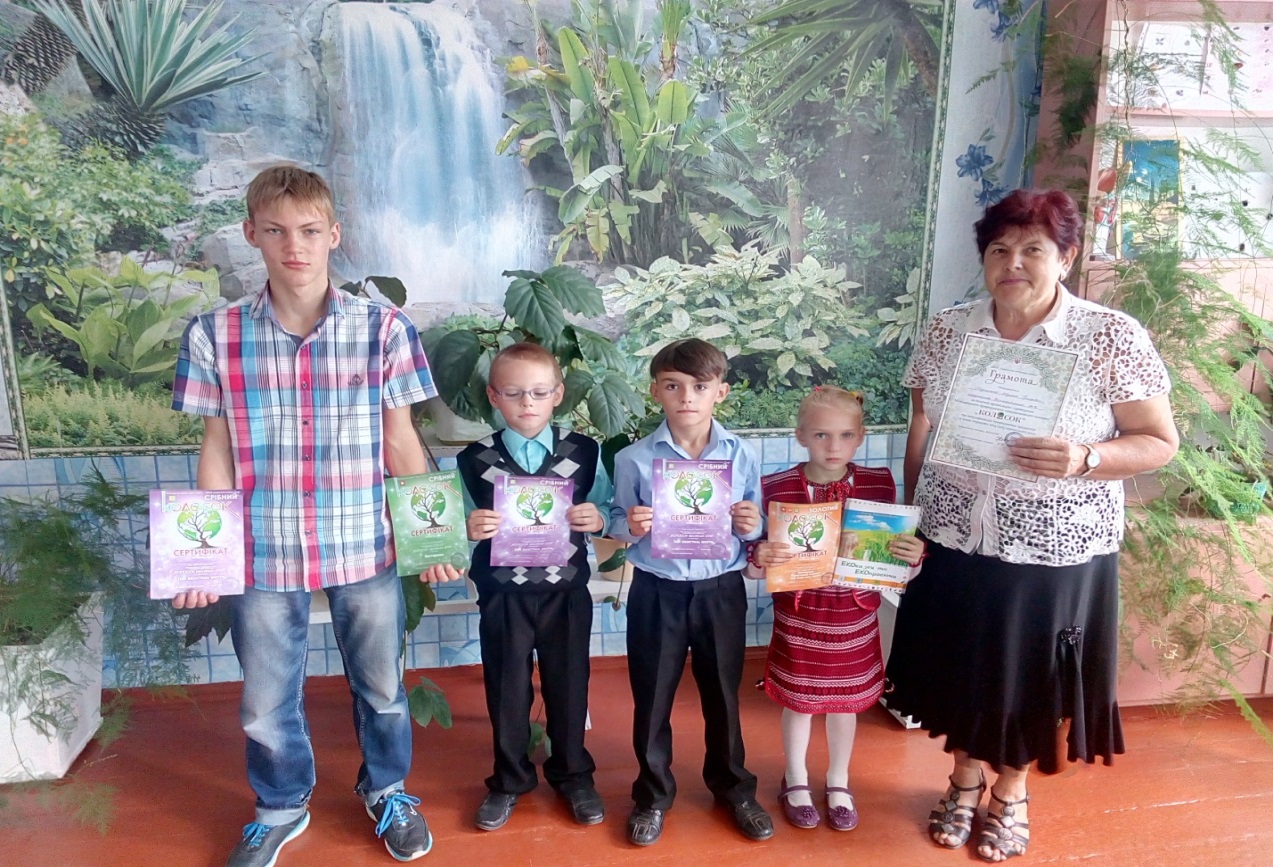 Шк. Координатор – 
Шурхаленко Любов Григорівна
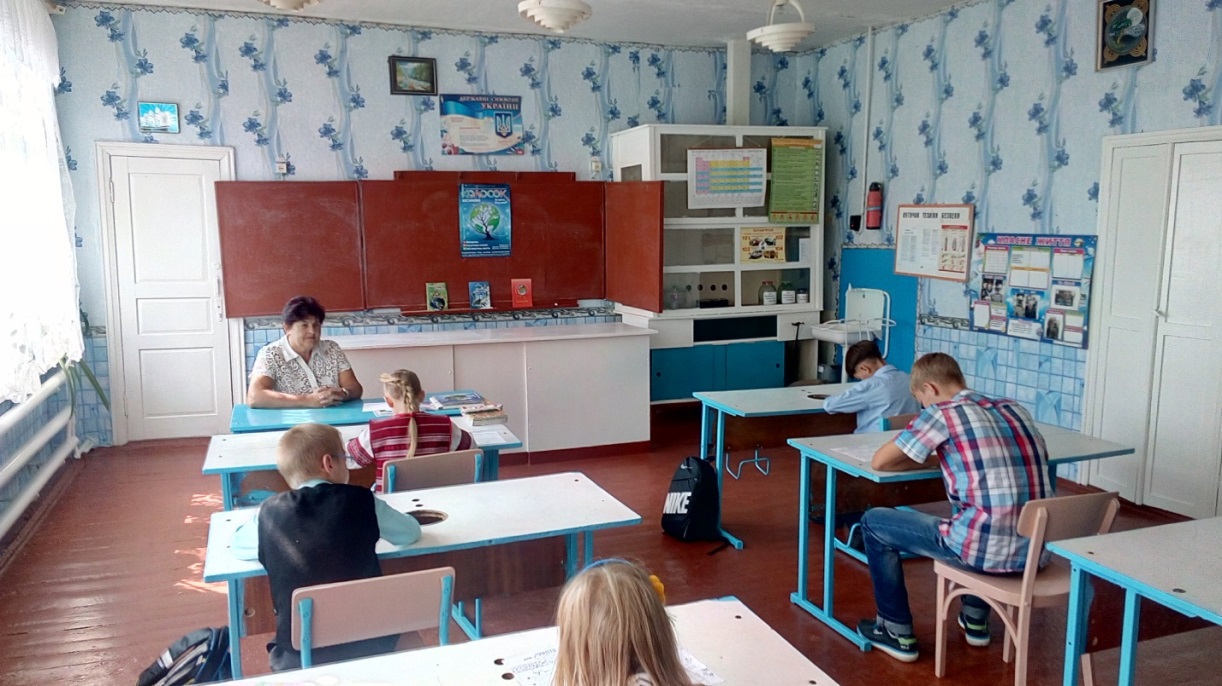 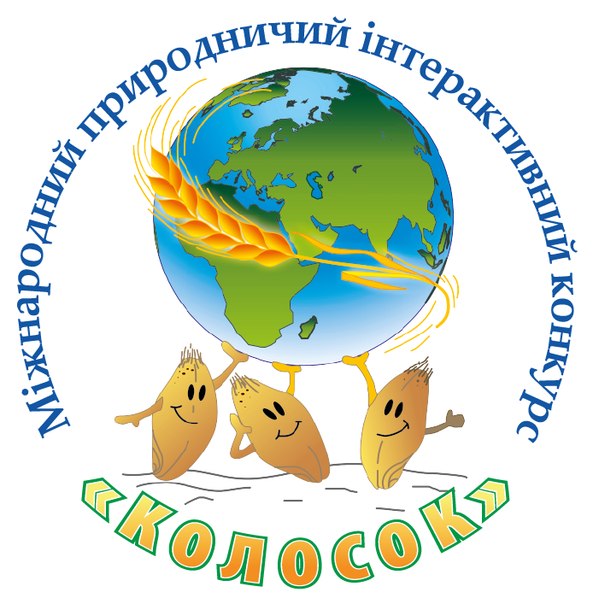 Краснопільська гімназія
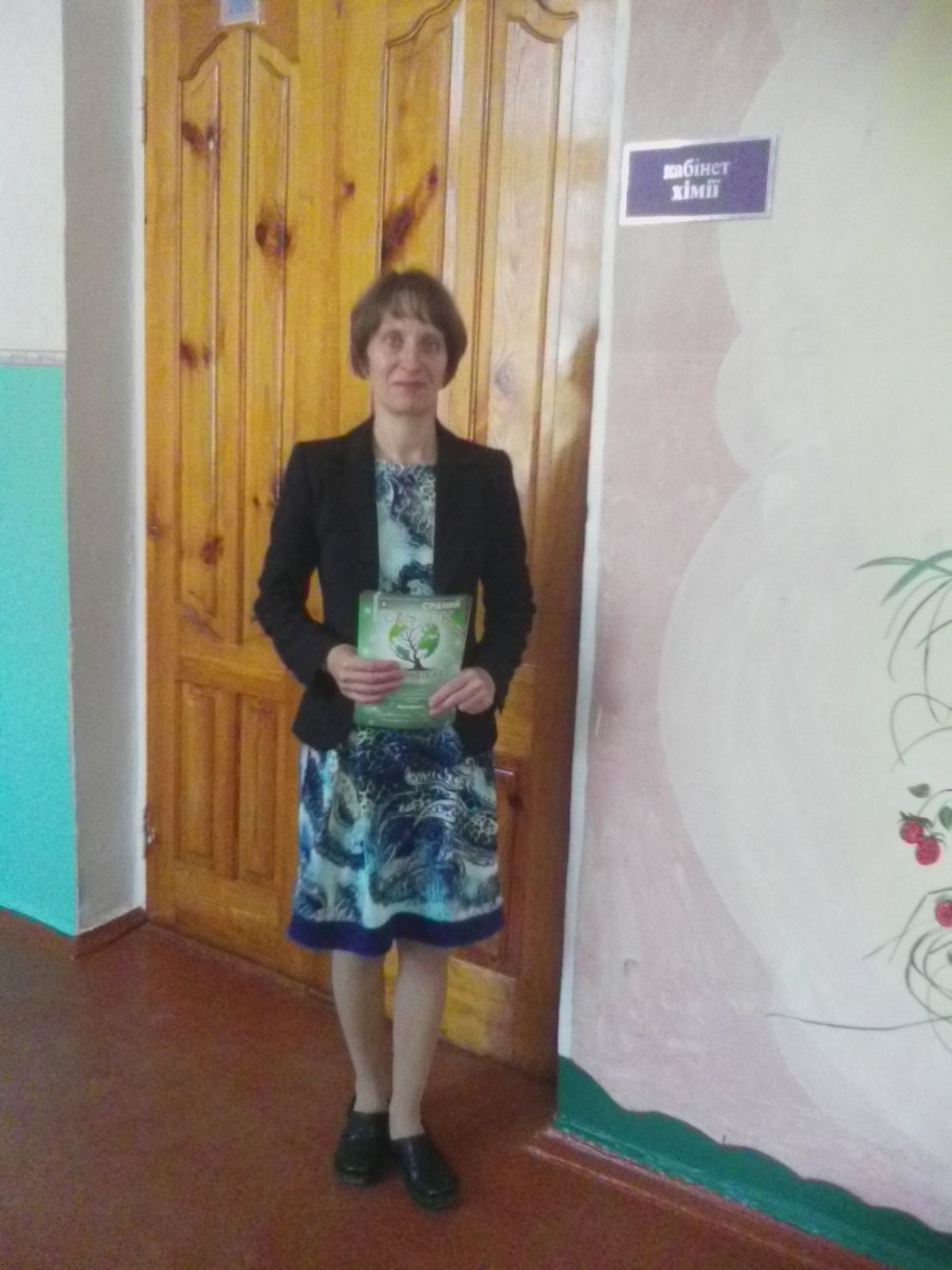 Шк. Координатор –  
Заболотько Наталія Василівна
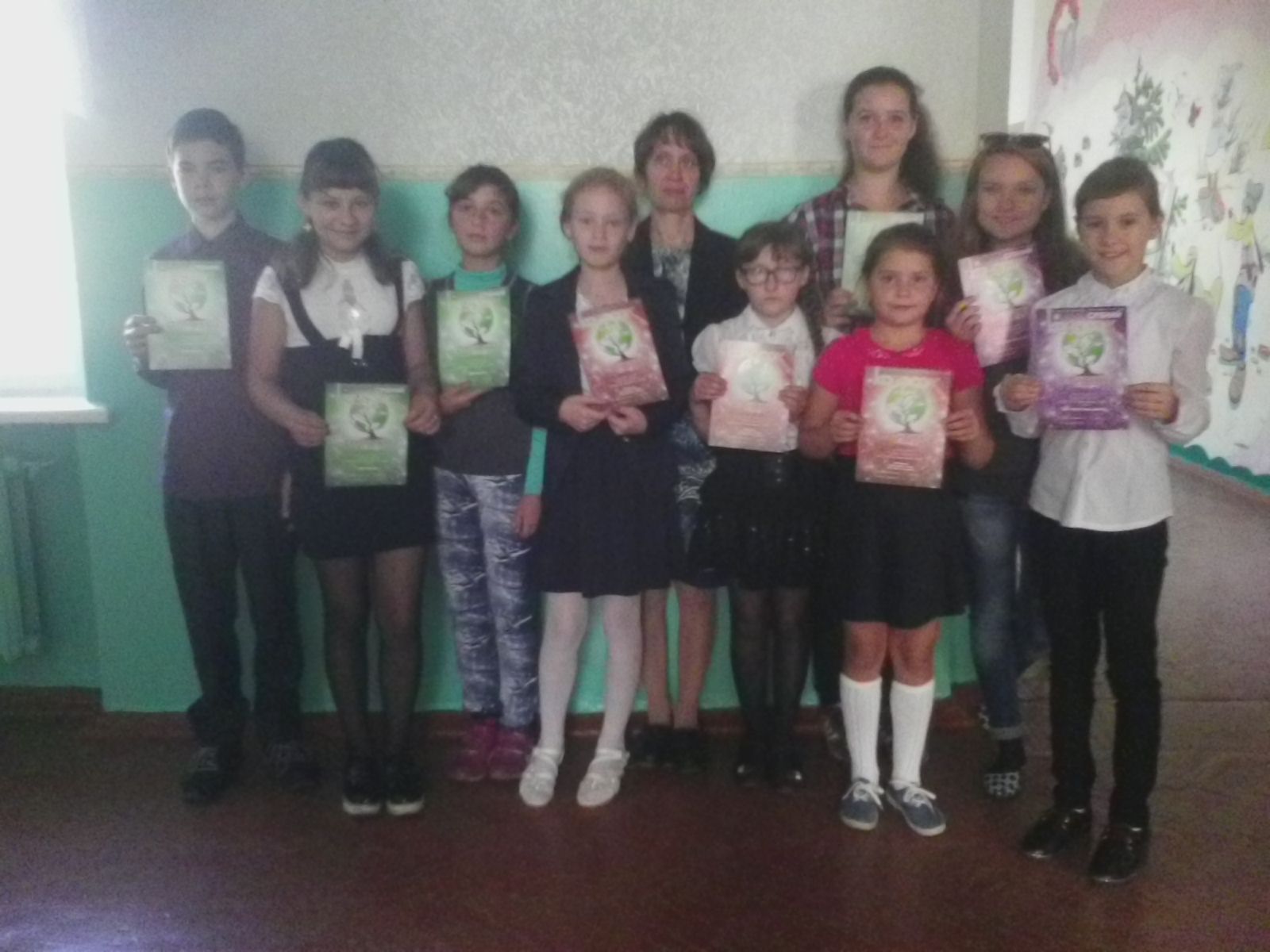 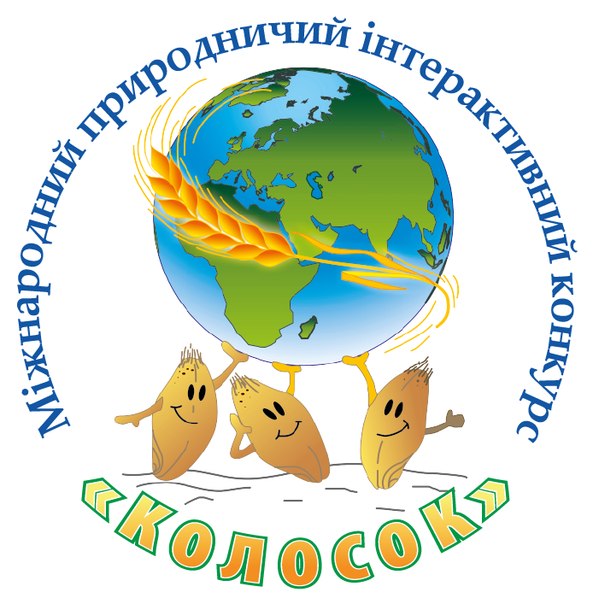 Осоївський НВК
Шк. Координатор –  
Власенко Альона Григорівна
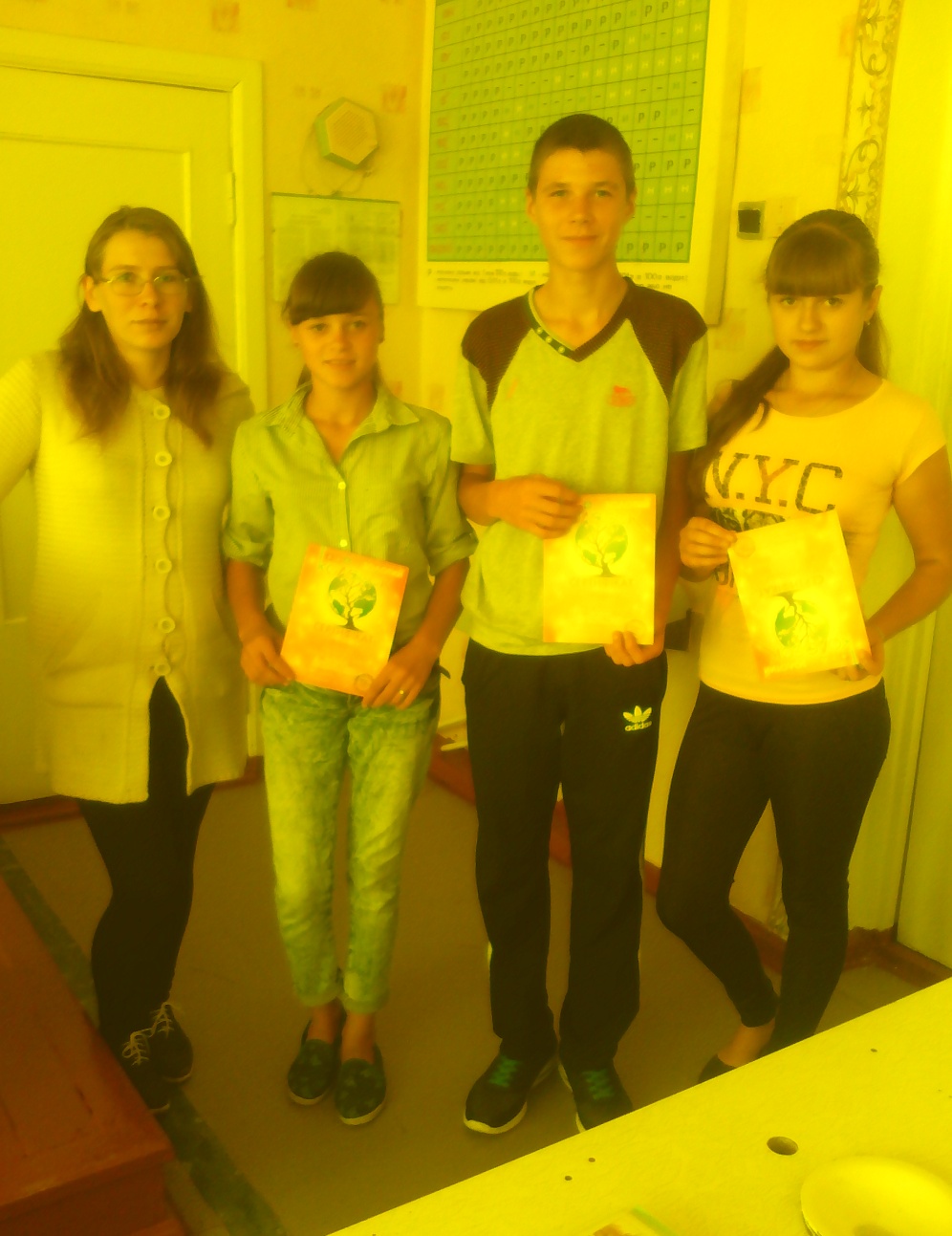 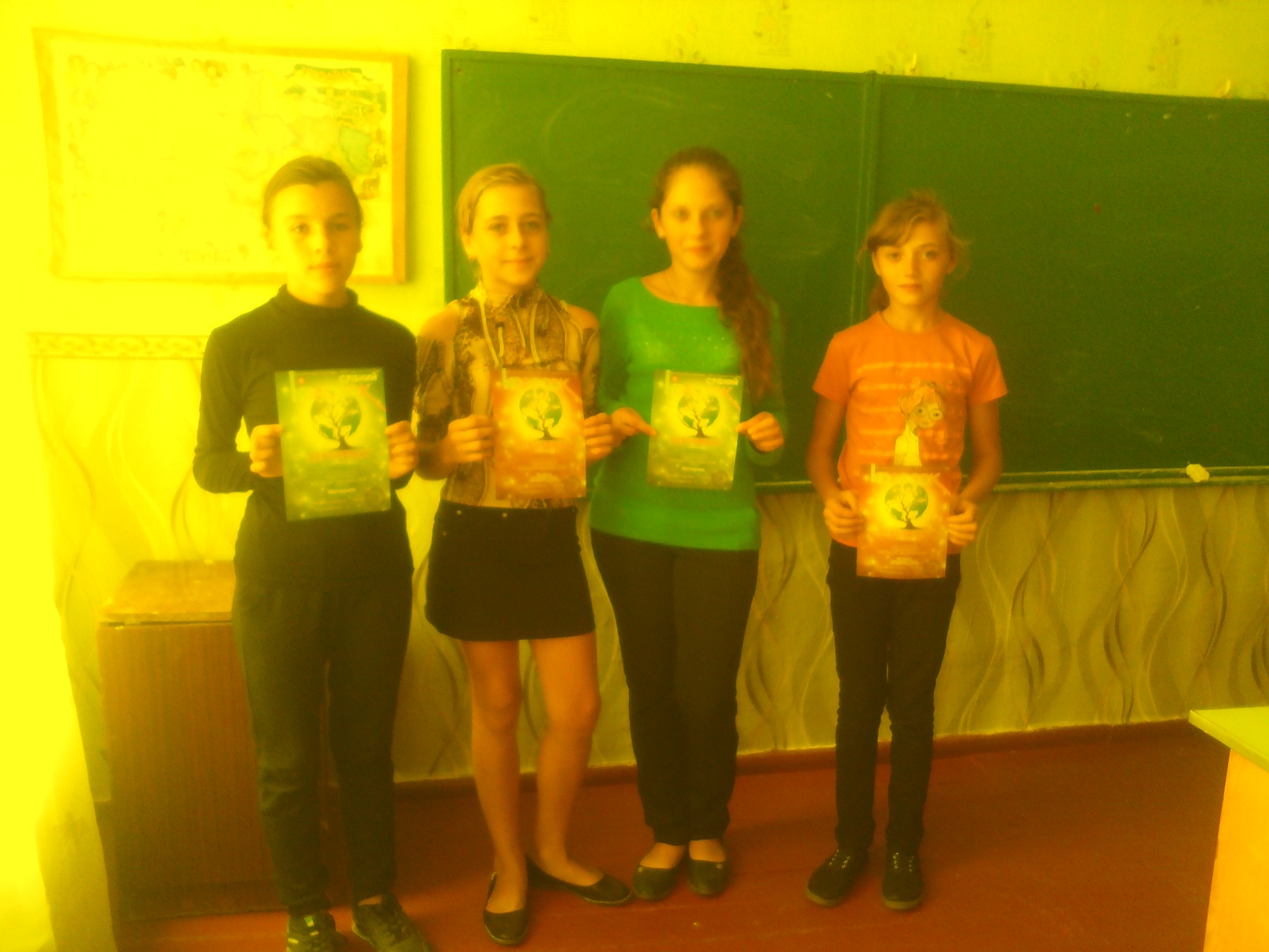 Малорибицький НВК
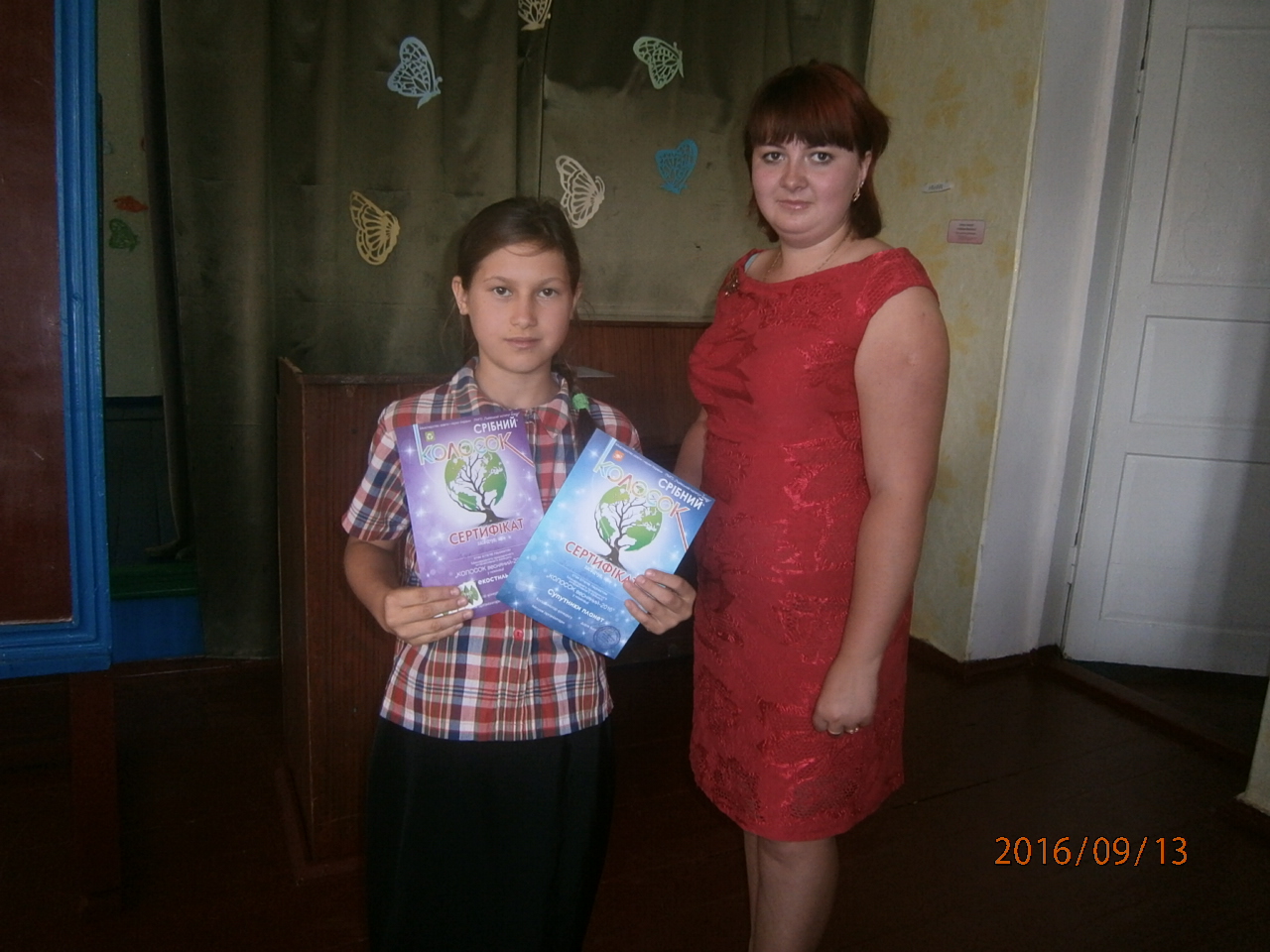 Шк. Координатор – 
Хиценко Яна Анатоліївна
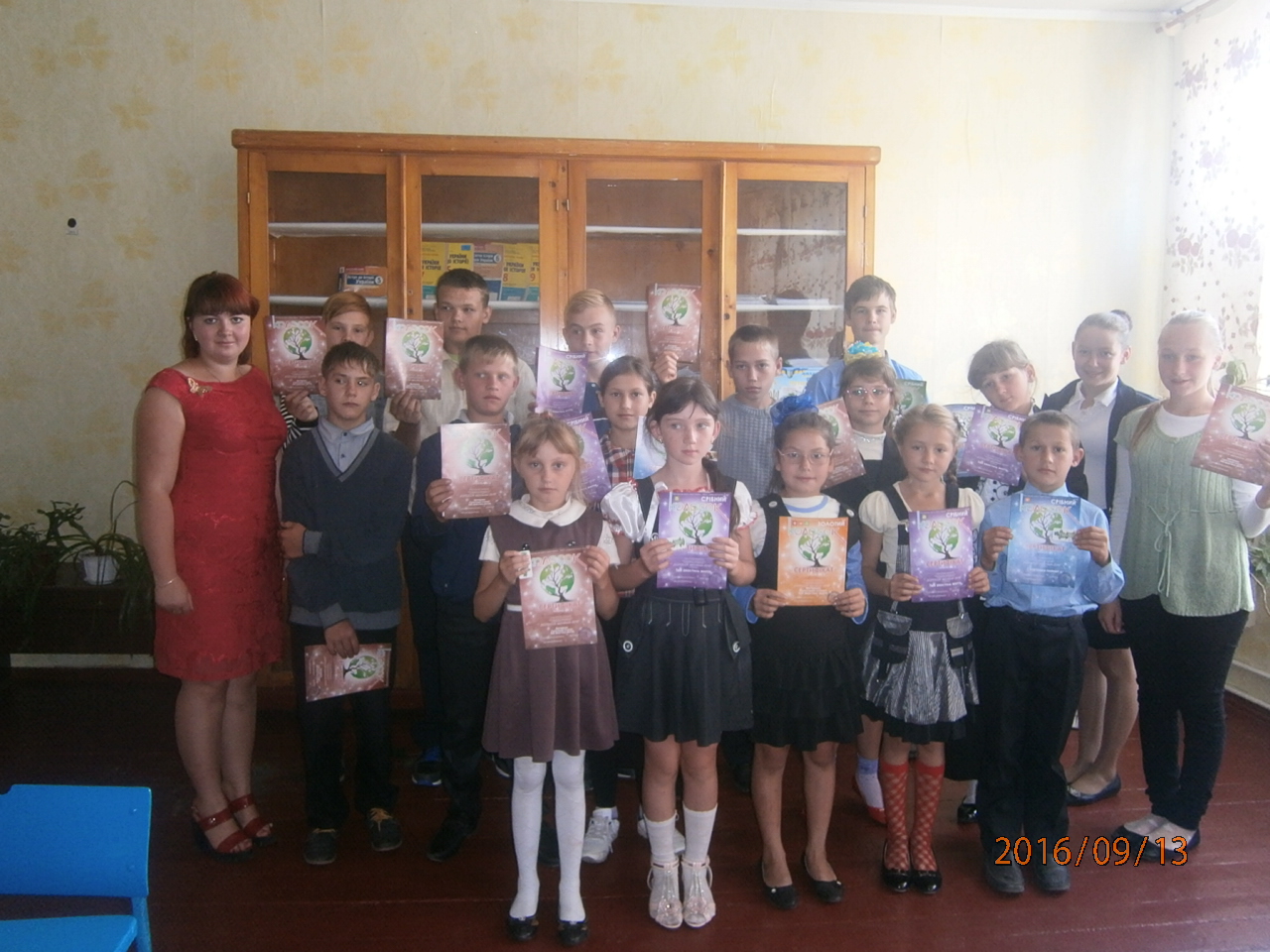 Миропільський  НВК
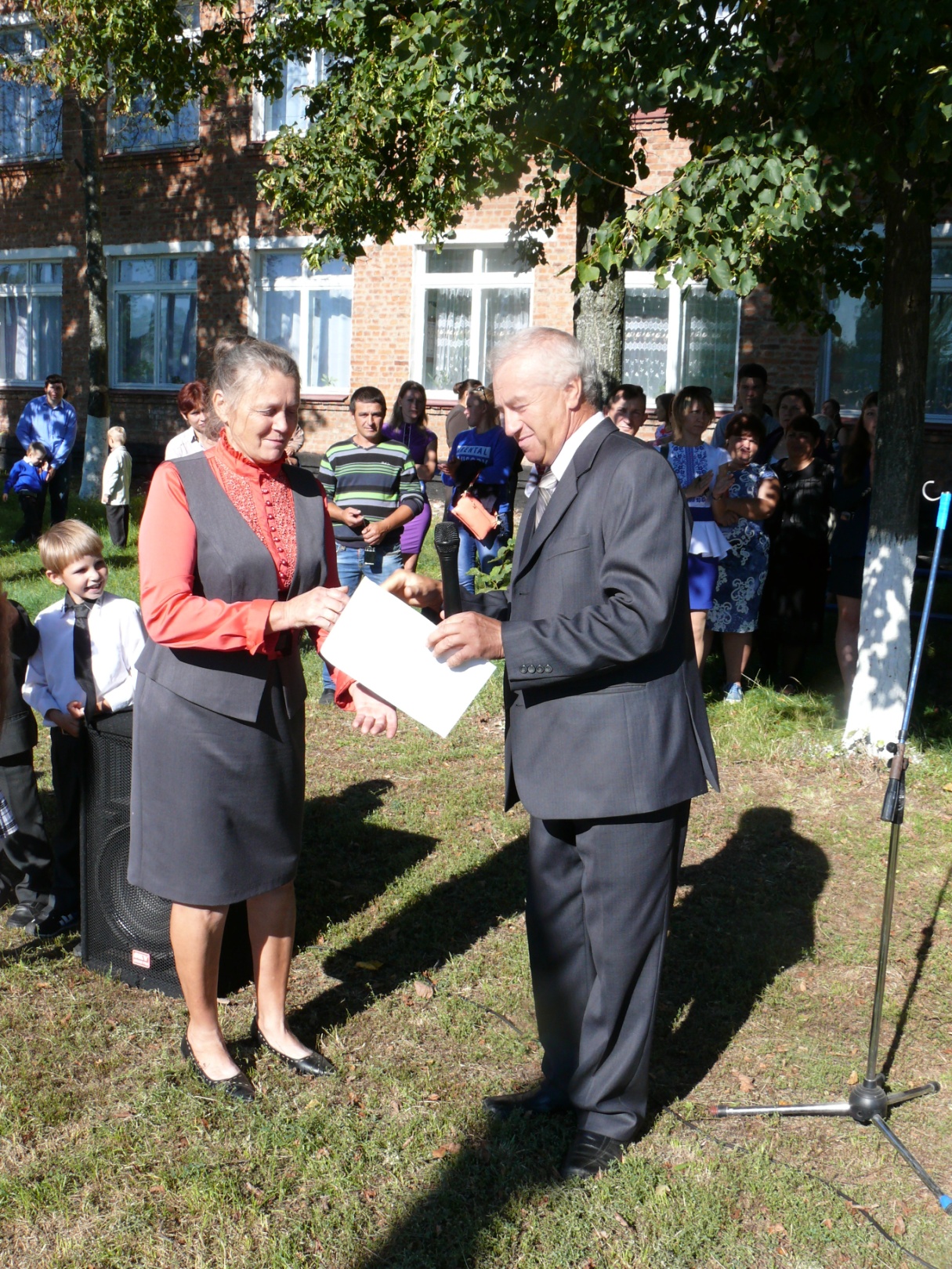 Шк. Координатор – 
Мірошніченко Людмила Михайлівна
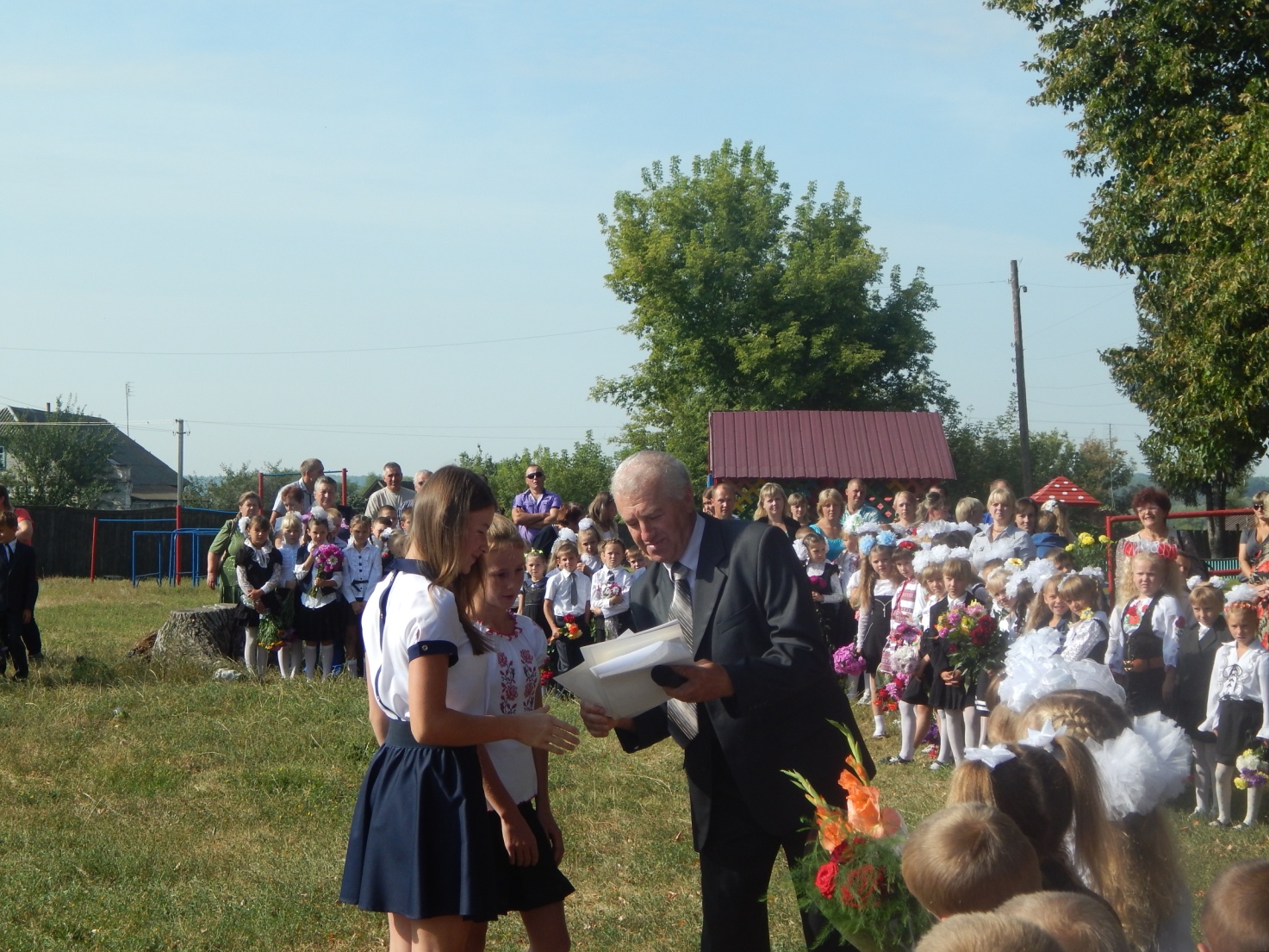 Запсільський  НВК
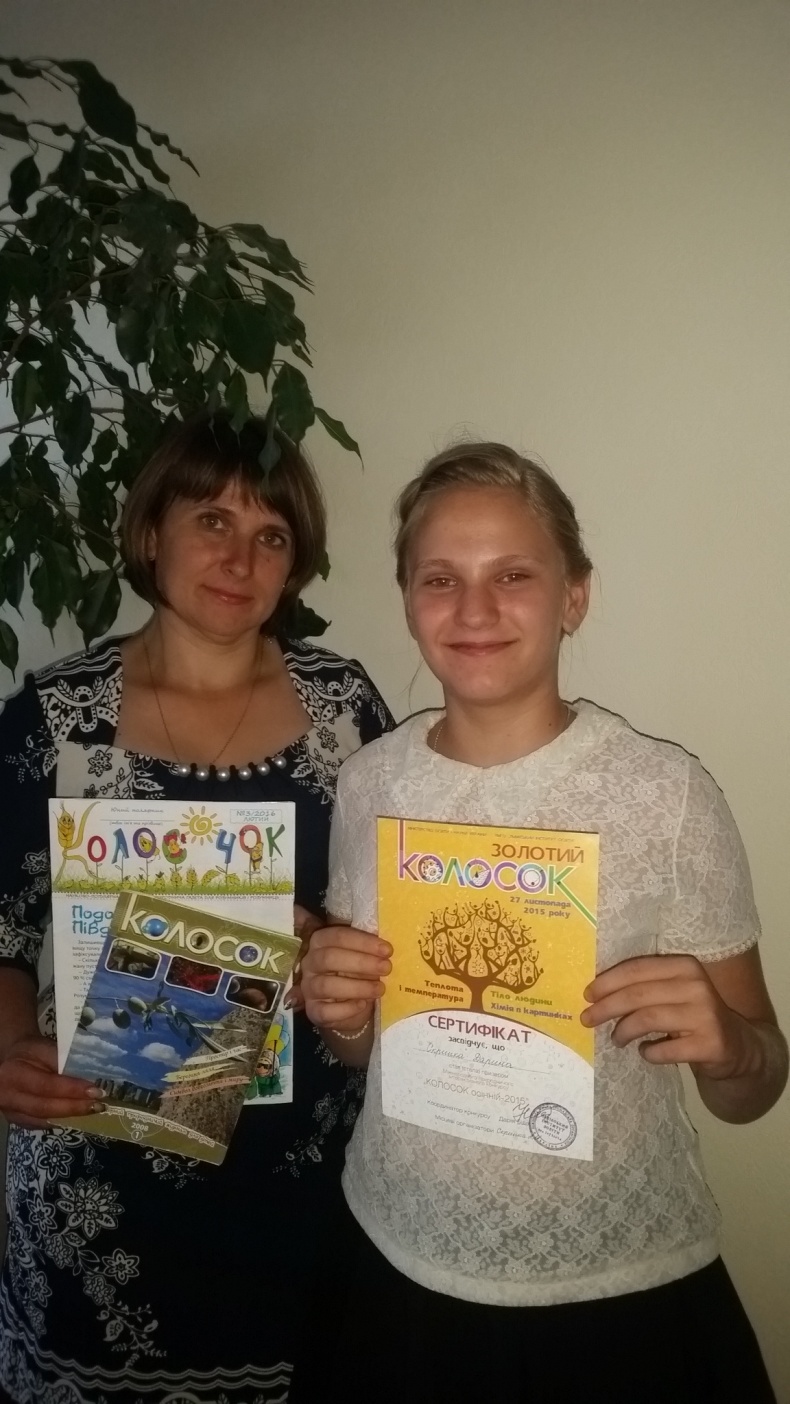 Шк. Координатор – 
Скрипка Людмила Петрівна
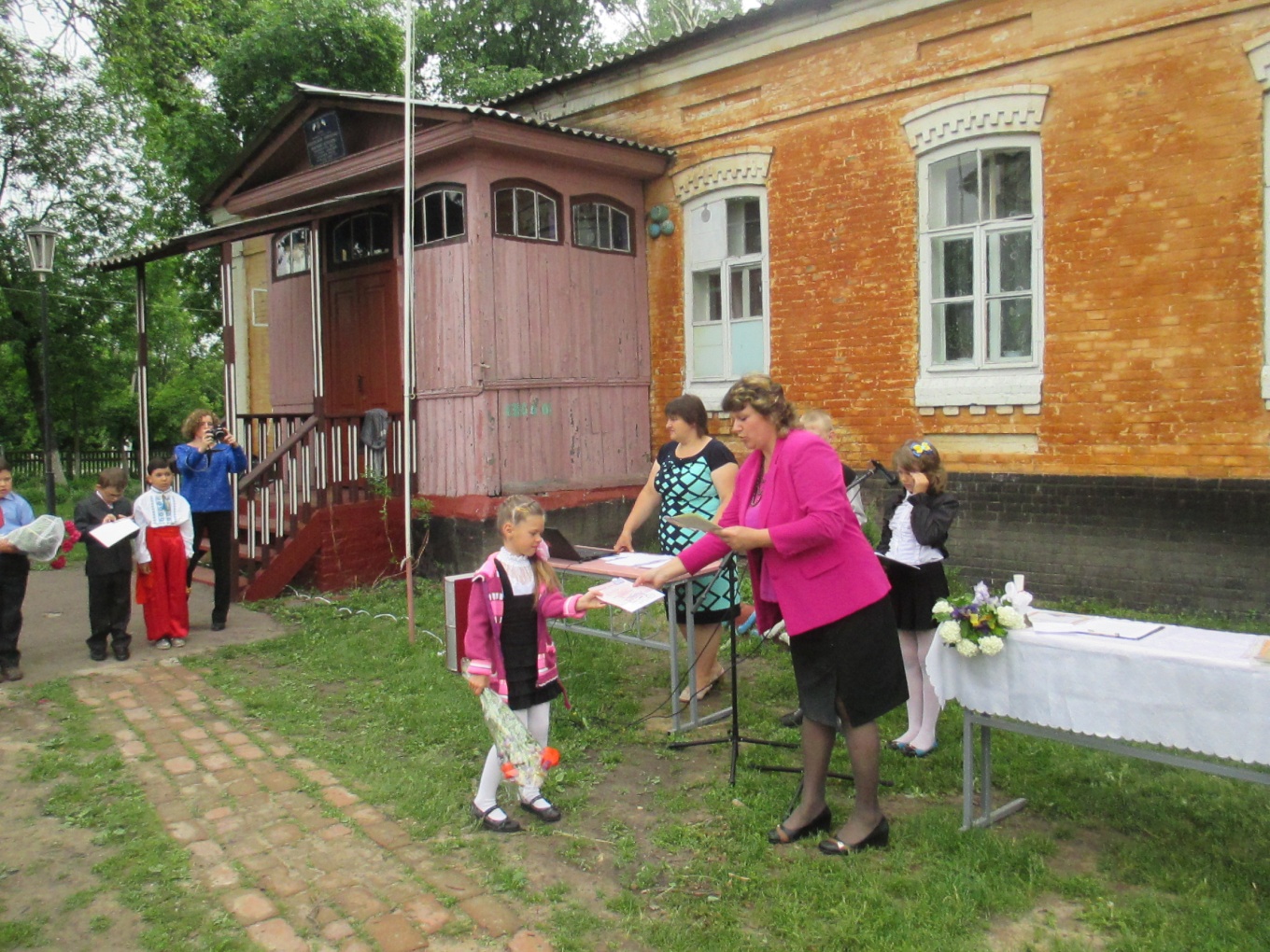 Ряснянський  НВК
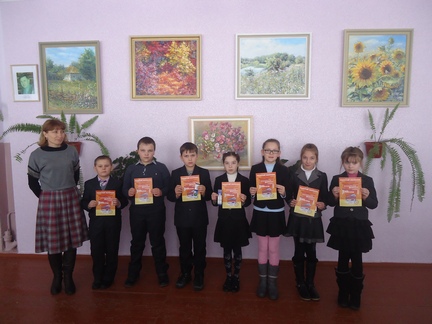 Шк. Координатор –
Павлова Тетяна Вікторівна
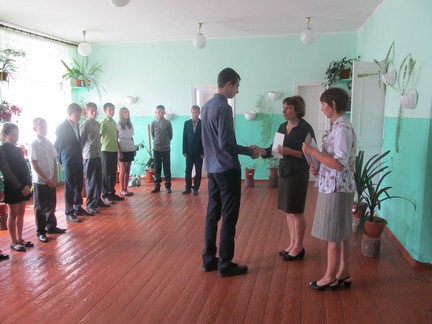 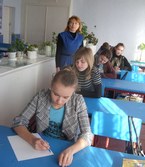 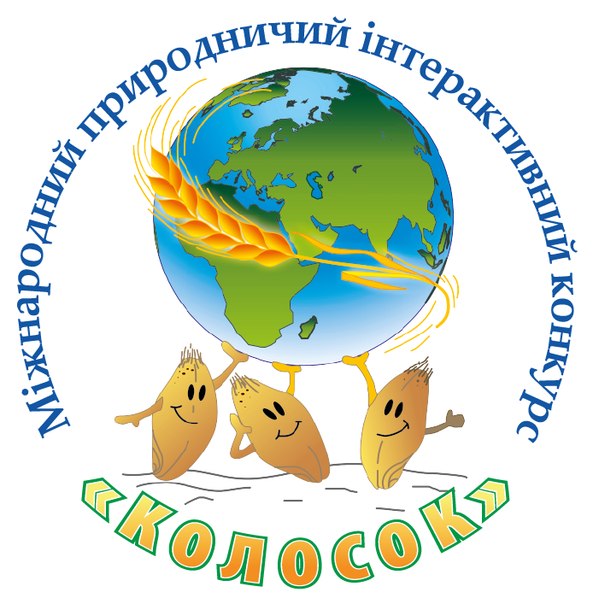 Чернеччинський НВК
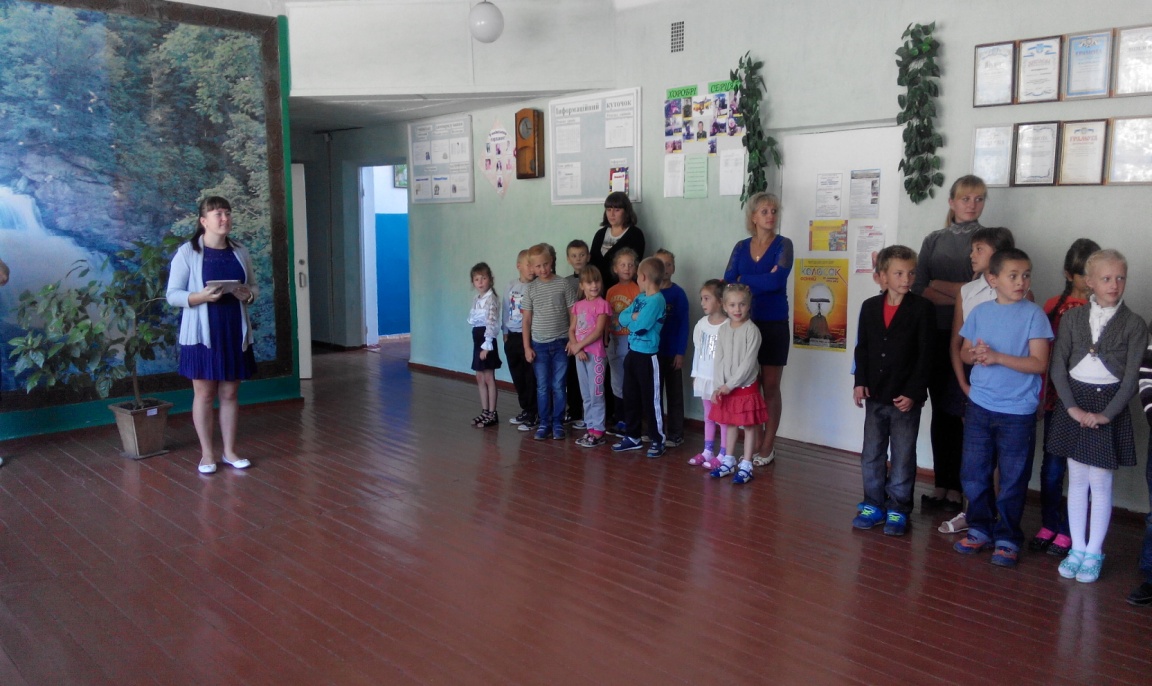 Шк. Координатор – 
Мостова Аліна Юріївна
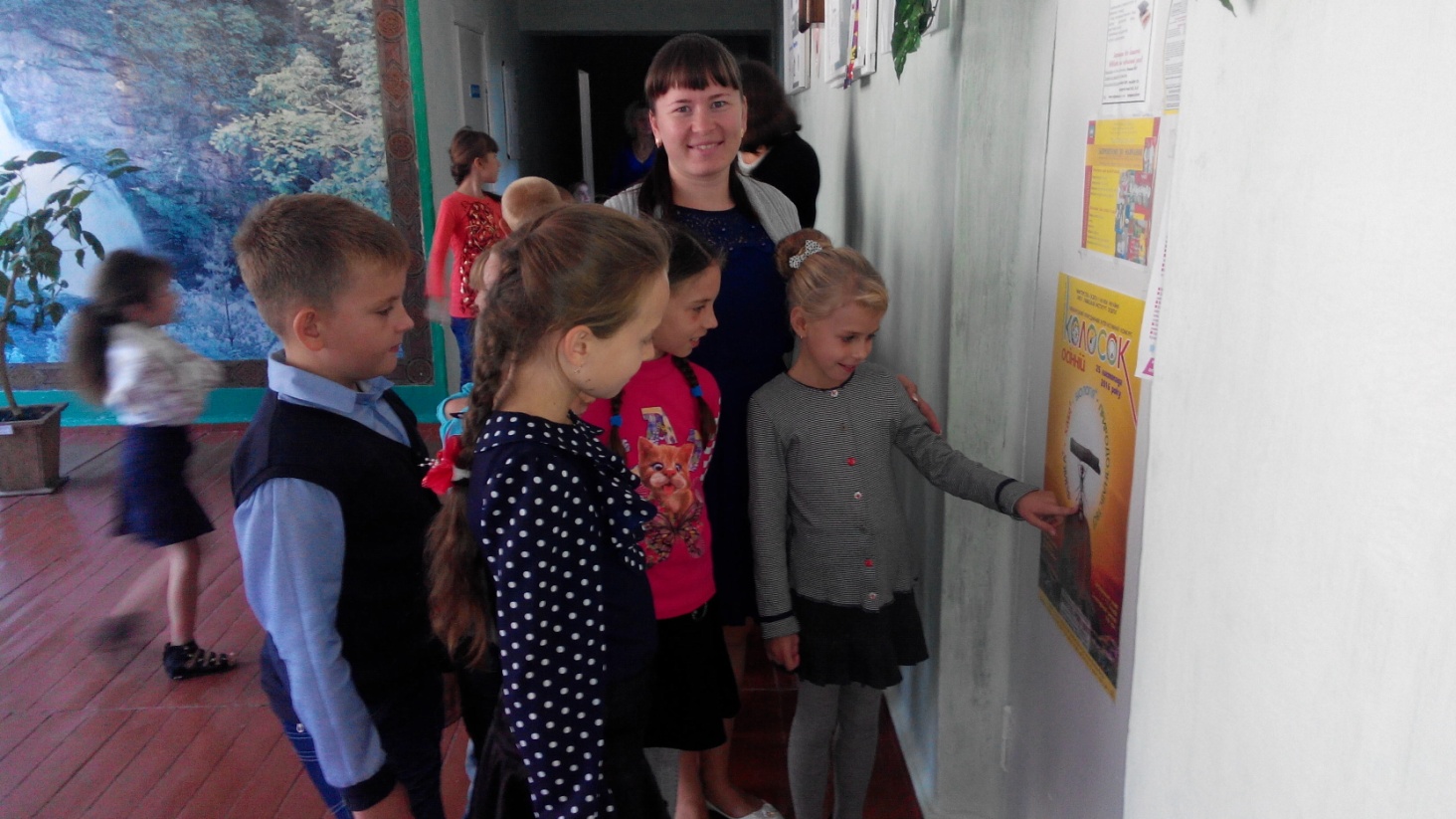 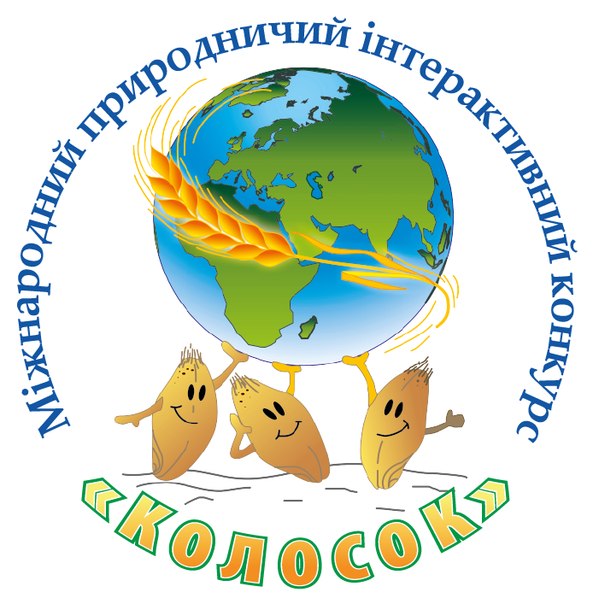 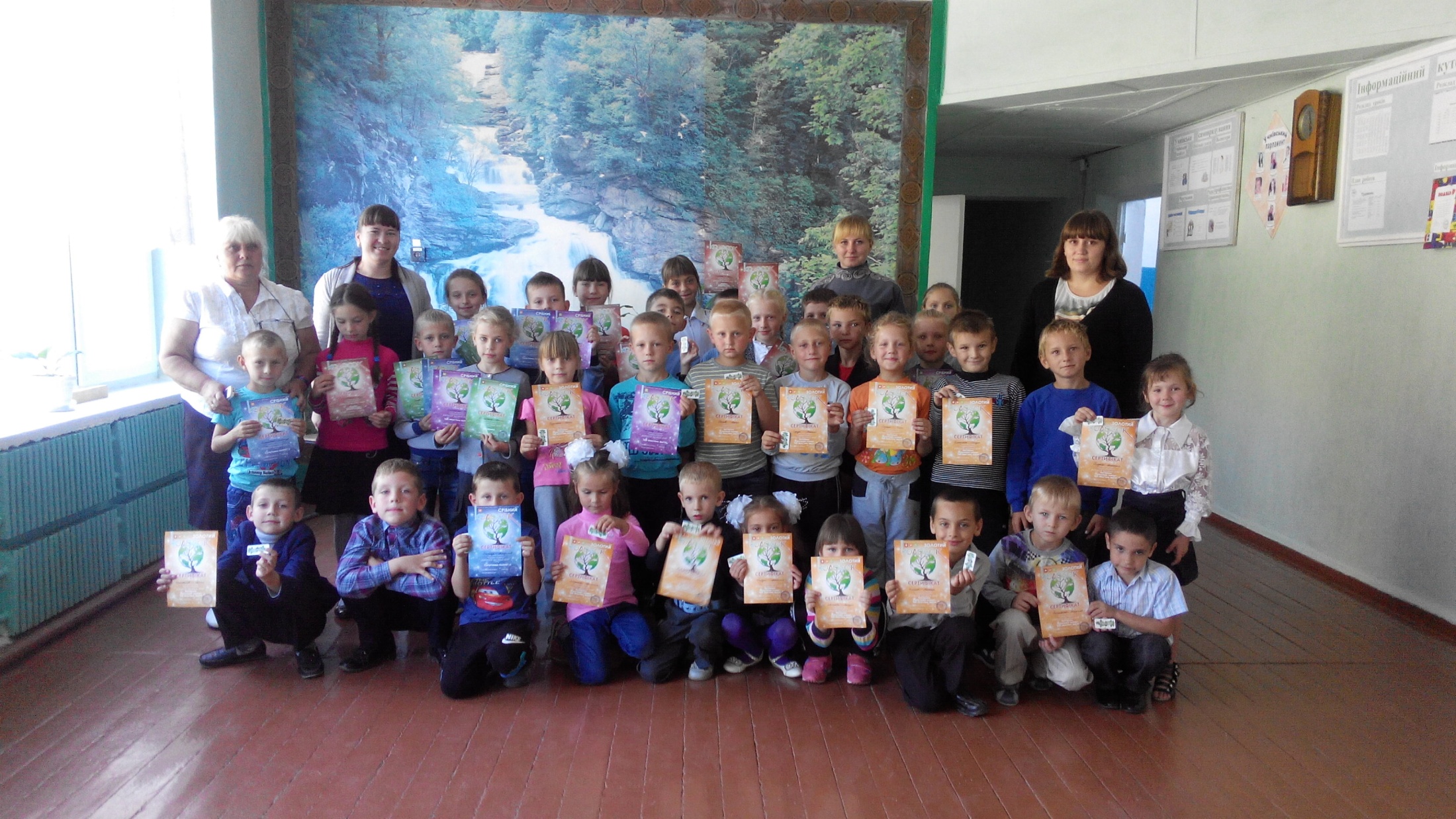 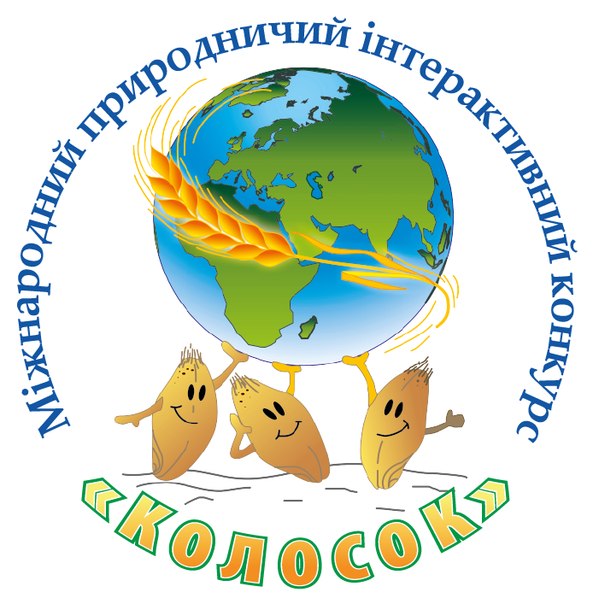 Від щиро серця всім присутнім:
            Мирного неба               Свіжого хліба                   Чистої води                        Сьогодні і завжди!!!
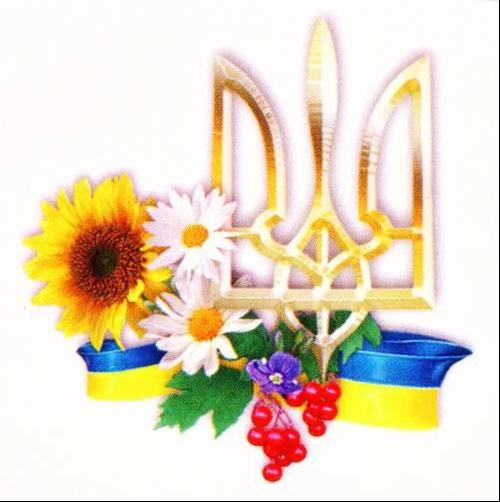 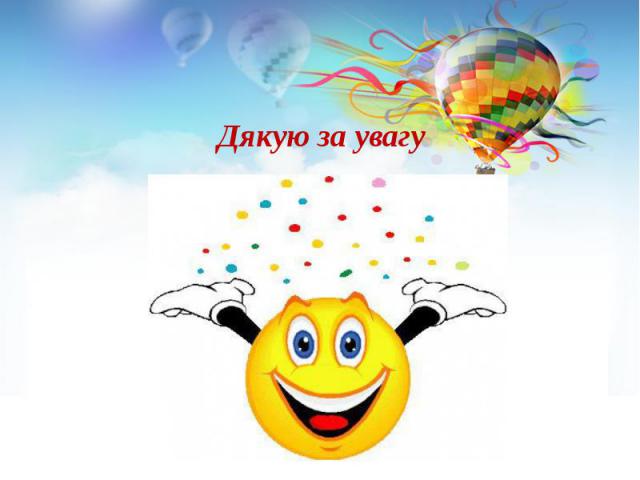